COMITE DIRECTEUR
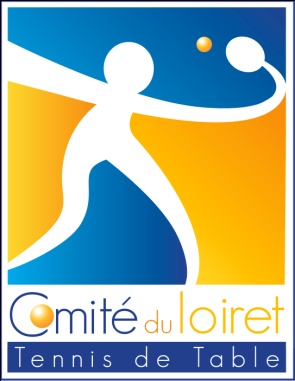 Vendredi 10 février 2023
L’APPEL
Membres présents : Jean-Luc PACAUD, Christine MERLIER, Xavier PERINET,, François FOUCHET, Patrick PIAU, Edith GUERIN, Fabrice CHANTRIAUX, Ludovic CANTIN, Frédéric ROBIN.

Membres excusés : Jean-Luc BARBOZA, Maggy GUEDON, Adrien DODU, Murièle LAGUETTE, Fabien LACOMBE, Jean-Marc BRUNEAU, Arnaud AVOL, Michel AMIGUES

Membres absents Patrick WOLFARTH, Michel VASSELON
ORDRE DU JOUR
1) Informations générales,
2) Point de situation financière du CDTT45,
3 ) Validation des demandes de matériel,
4) Poste CDI CDTT45,
5)  Validation tableau d'aides financières aux joueurs (CDJT),
6) Tour des commissions,
7)  Questions diverses.
1) Informations générales
- Le club de St Marceau nous a fait un message de remerciements pour la semaine du handisport et nous a présenté ses meilleurs vœux.
- Nous avons reçu les vœux de différentes structures : FFTT , Conseil départemental , Ligue et plus,  nous avons répondu à tous.
 
- Au mois de décembre 2022, une réunion de la CDJT entre la Ligue et le Comité a eu lieu à Olivet . Xavier et Arnaud vous en diront plus, un peu dommage que les clubs avec des techniciens n’ont pas joué le jeu, seul Aurélien et Antoine étaient présents merci à eux et merci à la Ligue.
 
- Vous avez dû recevoir un mail de Jean Marc pour savoir si vous pouvez apporter votre aide le 13 et 14 mai pour l’organisation la Loirétaine à Châteauneuf / Loire . Très peu d’élus ont répondu, aussi merci si vous pouvez répondre sur votre présence ou pas.   
 
- Le Club d’Ingré a reçu un trophée lors de la soirée des vœux  du CROS.
Informations générales - suite
La FFTT a organisé un chalenge des recréations , l’école de St Marceau a gagné une table pour l’extérieur. Félicitations à eux

Fin janvier 2023, nous avons perdu un ami pongiste Michel Bruneau ancien membre du comité (de 1986 à 2000) et papa de Jean Marc. J’ai fait un petit mot à Jean Marc de la part du comité et il vous en remercie tous.

Depuis début janvier 2023, Murièle ne fait plus partie de la commission arbitrage, dorénavant, elle aura en charge la commission Formation Arbitrage, elle aura certainement besoin de renseignements de votre part. 

Le « coup de gueule du Président » : Pouvez vous svp faire le nécessaire pour donner les tenues arbitrage ? Nous avons fait une dépense de 4000 € pour voir les tenues prendre les mites au Comité et la distribution des raquettes du développement plus de 100. Quel délai il vous faut pour ne plus rien voir au comité ou très peu.
PS : il y en a plus de commandé que de besoin.
2) Point de situation financiere du CDTT 45
Situation au 9 février 2023 :
- Compte courant CACL : 51 203 euros 
- Livret A : 78 288 euros
Titres ordinaires : 2 121 euros.

Fichier ci-joint du « tableau de bord » (Adrien).
3) Validation des demandes de matériel
Montant total de l’aide : 7 300 €
Proposition de transférer des tables dans les clubs n’organisant plus (PSJ 45, La Chapelle) de compétitions vers des nouveaux clubs organisateurs :

Patay  : 1 table
St Jean le Blanc : 2 en plus par rapport au quota donné
Donnery : 2 tables
La Ferté Saint Aubin : 2
Accord à la majorité absolue des membres présents
Il faudra informer les clubs de la reprise des tables en cas d’interruption d’organisation de compétitions (convention club / cdtt45).
4) Poste CDI CDTT 45
POSTE DE FLORIAN : BILAN  :
 
Activités de secrétariat très différentes en fonction des périodes. 
Difficultés de quantifier le nombre d’heures par semaine sur le plan du secrétariat. 
 
 MISSIONS : Administrative et Sportive : 
 
Partie Administrative et Sportive : Septembre et Janvier : Importance de la sportive pour assurer le suivi des compétitions notamment Championnat par équipe après chaque journée il y a des impératifs. 
Rajout des dossiers de Subventions 
Gestion des comptes clubs
Les Taches administratives
Soutien Admin à la Commission Sportives (Gestions des Compétitions)
Accompagnement des Clubs (Gestion des Comptes club)
Dossiers des Subventions 
Permanence et appuis aux différentes commissions 
Alimenter : Site Internet Réseaux Sociaux 
Récompenses
 
Le Développement
Recherche d’Animation (Clubs, Maison de Retraites, Mairie pour Ping Extérieur, Hôpitaux)
Inciter et accompagner les clubs sur diverses actions. Recenser les besoins, les envies des clubs : Vers quels secteurs s’orienter ? Vers quels clubs s’orienter ? Former et, ou inciter les clubs ?  
Bilan de cette étude de poste : Nous partirions sur 50% secrétariat et 50% sur du développement avec des périodes à définir ou le secrétariat passerai plutôt sur du 75 voire 80% et en période plus calme, le développement passerait lui plutôt sur du 75/80%. 
Point d’alerte : poste avec de multi tâches (1 personne administrative et une personne sur le développement).
Réunion à programmer pour affiner le travail des missions du poste –Offre d’emploi à diffuser fin mars 2023
5) Validation tableau d'aides financières aux joueurs (CDJT)
Co-financement du club et ligue du centre en sus du CDTT45

Participation à un stage national de la FFTT / Participation à une compétition européenne ou internationale => 15 % des frais dans la limite de 5 actions et un maximum de 1000 € annuel par joueur* (sur justificatif) et à condition d’une participation sur deux actions départementales du joueur* (attention aux contraintes de la qualification France ou autre).

Participation au pôle France : 300 € / an par joueur* licencié dans le Loiret.

Participation au pôle Espoir : 150 € / an par joueur* licencié dans le Loiret.
 
Ces tarifs seront révisés annuellement en septembre. 

Un fond social sportif pourra être mobilisé sur des situations exceptionnelles et ponctuelles (décision au niveau du Bureau Directeur).
*catégorie poussins à juniors inclus
Tour des commissions
Xavier (CDJT) : en fin d’année réunion avec la CDJT et ligue du Centre : les cadres techniques du Loiret étaient défavorisés par rapport aux groupes de jeunes ou des actions techniques.
Présents : Nicolas Meiterau (CTN), Hugo Berger (reponsable du Pôle), Claude Bart (entraineur de Joué les Tours) et Jean-Paul Chilon (président de la Ligue), Fabien Valo, Xavier Perinet.
Echanges avec la proposition :
de groupes d’entrainements dans le Loiret (groupe commun d’entrainement). 
aux jeunes de pouvoir poursuivre les entrainements l’été.
Journée tous les 2 mois pour les jeunes qui s’entrainent le mercredi matin pour aller au Pôle à Tours.

Stage de février à Aubigny Sur Nère : 16 participants (12 garçons et 4 filles) – les encadrants seront Benjamin Lafaix / Fabien Valo.

Stage pour tous 21 22 clvm
Stage pour tous 23 24 Ormes

7 regroupements a eu lieu depuis le début de l’année  : (Gien Baule, Pithiviers, Donnery, Montargis, Patay, La Chapelle, Ormes)
Visite de club à Neuville aux Bois;
Cycle menestreau en vilete et la ferté 
PPP à Baule
TJL : moins d’inscription au 4 tour
Top régional détection
Perf Lainé Campino en N1B.
Groupe détection 8 clubs représentés.
Tour des commissions
Patrick PIAU (Arbitrage) : 

Désignation des JA2 - JA3 : mise en place du même tableau que le JA1 en supprimant la mention « éventuellement ».
Envoi de 64 courriers pour chercher des arbitres pour les titres individuels départementaux.
Proposition de formation localisée d’AC mi mars 2023 – une demande sera faite par Christine à Murièle qui gère dorénavant la formation d’arbitrage et trouver un formateur le jour même pour faire passer la pratique.

François (Arbitrage) : 

Désignation des JA2 - JA3 : mise en place du même tableau que le JA1 sur le site internet du CDTT45 avec visu des disponibilités et des lieux.
Il faudrait demander à la Ligue de mettre à disposition un formateur pour mettre en place une formation JA2 dans le Loiret (Edith).
TJL du 11/2/2023 : difficultés de trouver des JA.

François Commission développement Loisir : finale 16 juin 2023 le lieu est à définir.

Ludovic et Fabrice (Vétérans) : finale par équipes le 26 mai 2023 à Ingré. 
Individuels vétérans départementaux : 97 participants – fin 20 h 30.
1ER phase : 54 équipes avec 1 forfait général
2ème phase : 54 équipes avec création d’une division 5.
Faire jouer la dernière journée de la seconde phase de D5 lors de la finale par équipes vétérans.
Championnat du Centre des vétérans le 11 février 2023 à Aubigny sur Nère
Tour des commissions
Christine (Sportive) : 

92 inscrits dont 16 féminines sur les finales par classement le 26 février 2023.
Championnat individuel du Loiret : liste des qualifiés et récompenses à gérer.
Mise en place d’une compétition parallèle sur le ping virtuel pour les perdants des poules.
Tour des commissions
Murièle (Formation Arbitrage) : 

Depuis janvier 2023, j'ai repris tant bien que mal la commission FORMATION afin de faire en sorte de la remettre un peu à flot. Je ne te cache pas que c'est compliqué.

5 personnes étaient encore en passage de pratique AR ou JA1

1 personne de Meung sur Loire qui a passé sa pratique d'AR et qui va passer sa pratique de JA1 le 16/03/2023
1 personne de St Marceau qui va passer sa pratique d'AR le 15/04/2023 et qui doit passer sa pratique de JA1
1 personne de Saran qui va passer sa pratique de JA1 le 04/03/2023
1 personne de Puiseaux qui a passé sa pratique de JA1 le 05/02/2023
1 seconde personne de saran dont je suis en attente de ses disponibilités.

Il est prévu au calendrier une future formation d'AR et JA1 les 13 et 14 mai 2023 date, je vous le rappelle, de la 7ème journée de la phase 2 du championnat par équipe.
Les potentiels inscrits sont des joueurs pour une grande partie. Les formateurs quant à eux sont positionnés sur le championnat par équipes.
Tour des commissions
En ce qui concerne la formation de JA2, il y a à l'heure actuelle 5 personnes intéressées pour le passer. Par contre, il est très compliqué de trouver des dates. et j'ai besoin de vous tous car seule je n'y arriverais pas.

J'ai envoyé un mail le 27/01/2023 à Adrien.

Je vous propose donc de réfléchir à ces quelques dates qui sont parfois pendant des périodes de congés scolaires :

22 et 23 avril 2023   pendant vacances scolaires
06 et 07 mai 2023    week end 3 jours
27 et 28 mai 2023    
03 et 04 juin 2023
17 et 18 juin 2023

Par contre, j'ai eu une conversation avec Bernard THIBERT lors du 3ème tour de CF N2 JEUNES à Joué Les Tours récemment, qui avais l'air de me dire que la formule de formation n'était plus identique que précédemment, (soit une formation sur un weekend en présentiel) ; il s'agirait maintenant de plusieurs soirées de 3 heures en semaine et en visio pour la partie théorique avec un examen théorique en présentiel.  A SE FAIRE CONFIRMER
Et là je n'ai pas de dates ...................
Tour des commissions
Jean-Luc B. (Sport dans l’entreprise) :
Point sur le Championnat par équipes :
Division 1 : 32 matchs réalisés sur 56 à jouerDivision 2 : 24 matchs réalisés sur 56 à jouerDivision 3 : 32 matchs réalisés sur 60 A-R à jouer
Nous ne sommes pas en avance et les finales régionales se joueront le 6 mai. Envoi d’un message aux correspondants ce jour.
Point sur les Individuels du Sport dans l’Entreprise :
Belle journée pour les corpos le 17 décembre 2022.
Nombreux qualifié(e)s pour les Régionaux :D 5 à 9 : 3 qualifiées – M 5 à 9 : 7 qualifiésM 10 à 12 : 1 qualifié – DTS : 6 qualifiéesMTS : 12 qualifiés – Dames Vétéran : 2 qualifiéesM V1 : 8 qualifiés – MV2 4 qualifiésDoubles Dames : 2 – Doubles Messieurs : 9
Tour des commissions
Frédéric (Secrétariat) état des licences :

Au 10 février 2023 :
2504 licences dont 1314 licences « compétition » et 1190 licences « loisirs ».

Au 31 janvier 2020 (année de référence) :
2587 licences dont 1425 licences « traditionnelles » et 1167 licences « promotionnelles ».

Informations Florian : 
Des candidats relancent le CDTT 45 pour passer le grade de JA2 : en attente de la réponse de la commission arbitrage.
Recherche formateur pour la session du 13 et 14 mai 2023 pour la formation AR et JA1 – salle réservée.



Fin de la réunion : 21 h 20.